3rd grade connections
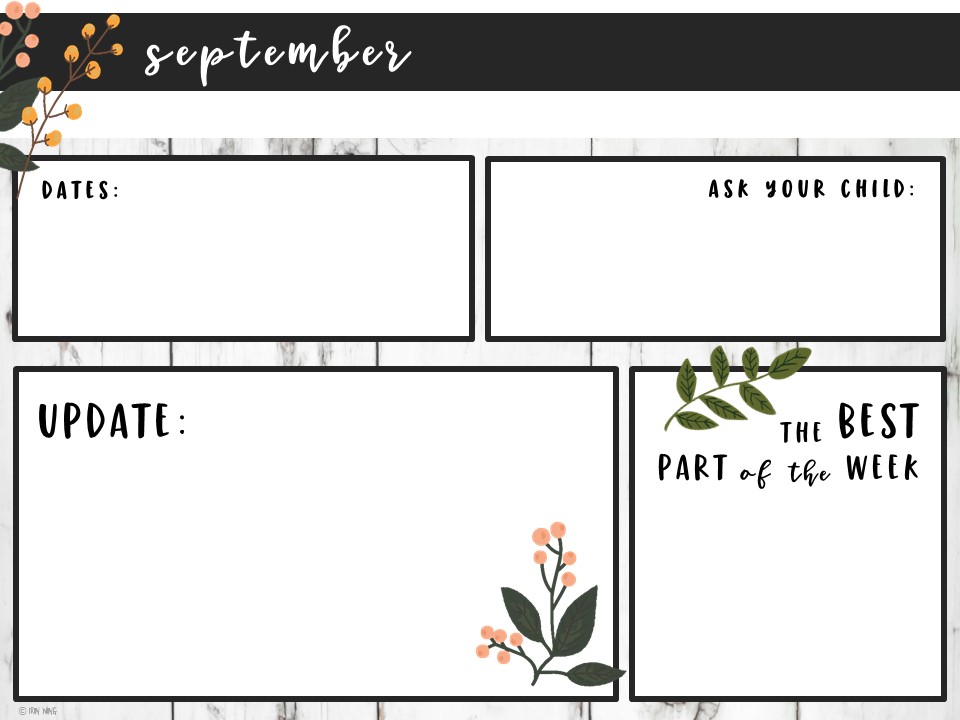 April 15 – April 19, 2024
MOUNT EATON ELEMENTARY
https://sites.google.com/waynedale.us/schlabach3rdgradewebsite/home
IMPORTANT DATES AND REMINDERS
April 16th  and 17th  - ELA OST 
April 18th  and 19th  - Math OST


April 22nd  - PTO Meeting @ 3:30  all welcome
April 25th  - Magic Theater Assembly
May 7th  - Spring Musical
Our Spring Musical  under the direction of Mr. Young, will  be held May 7th at 7:00  in the school  gym.  If your child has a speaking part, please help your child memorize his/her lines.
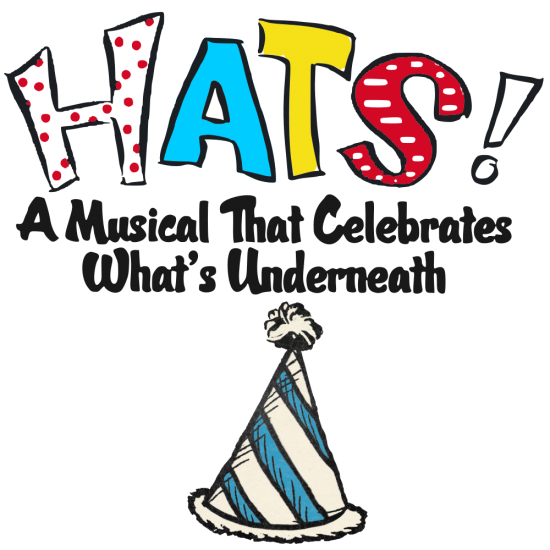 LOOKING AHEAD
If you have any questions or need help with costumes, please let Ms. Schlabach know. THANK YOU!
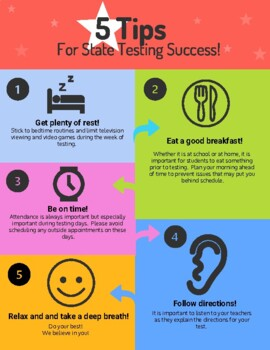 ~ What we are learning and focusing on this week.~
Classroom Happenings
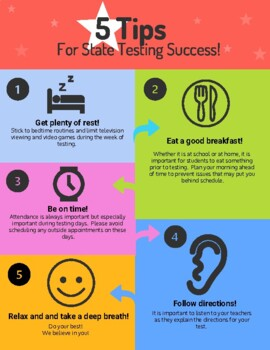 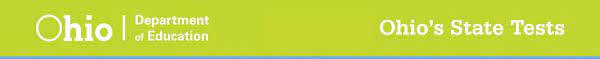 Well, it is here!  We have been working hard all year and now it’s time to “Show What We’ve Learned and Know!”  We will be taking the                                             Ohio State Tests (OST) on April 16th  – April 19th  .
It goes without saying that this is a stressful time for all of us, 
your child, you, and me. I believe, though, that as we all work
together we can help ease the anxiety that inevitably comes with  testing.  This is a friendly reminder to extend special grace to your 3rd Grader this 
week and plan on some relaxing or extra play time in the evenings 
(NO HOMEWORK OR PLANBOOKS will be sent home this week)
AND I’ll let you in on a little secret, I have no doubt that each and every  3rd grader will do his or her personal best!  We’ve got this!!!